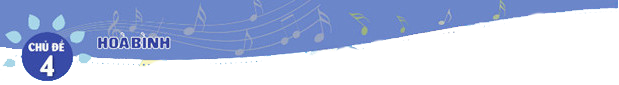 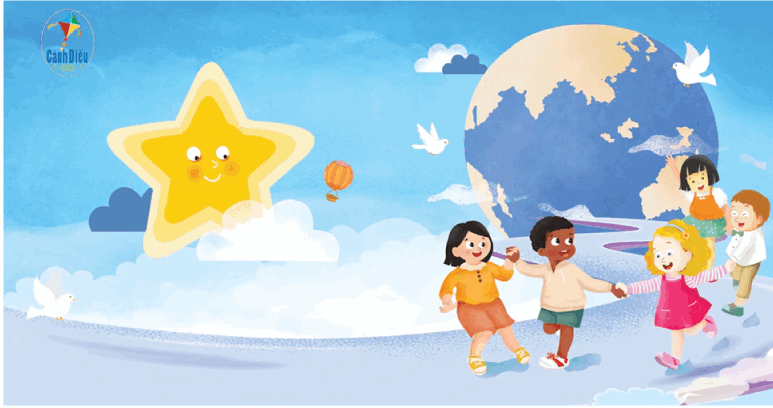 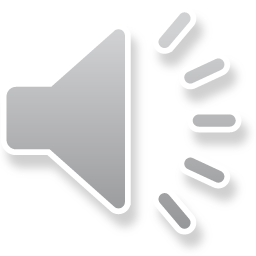 Chào mừng thầy cô các bạn học sinh đên với tiết âm nhạc
Giáo viên giảng dạy: Phạm Thị Thùy Giang
Trường tiểu học Ngũ Hùng
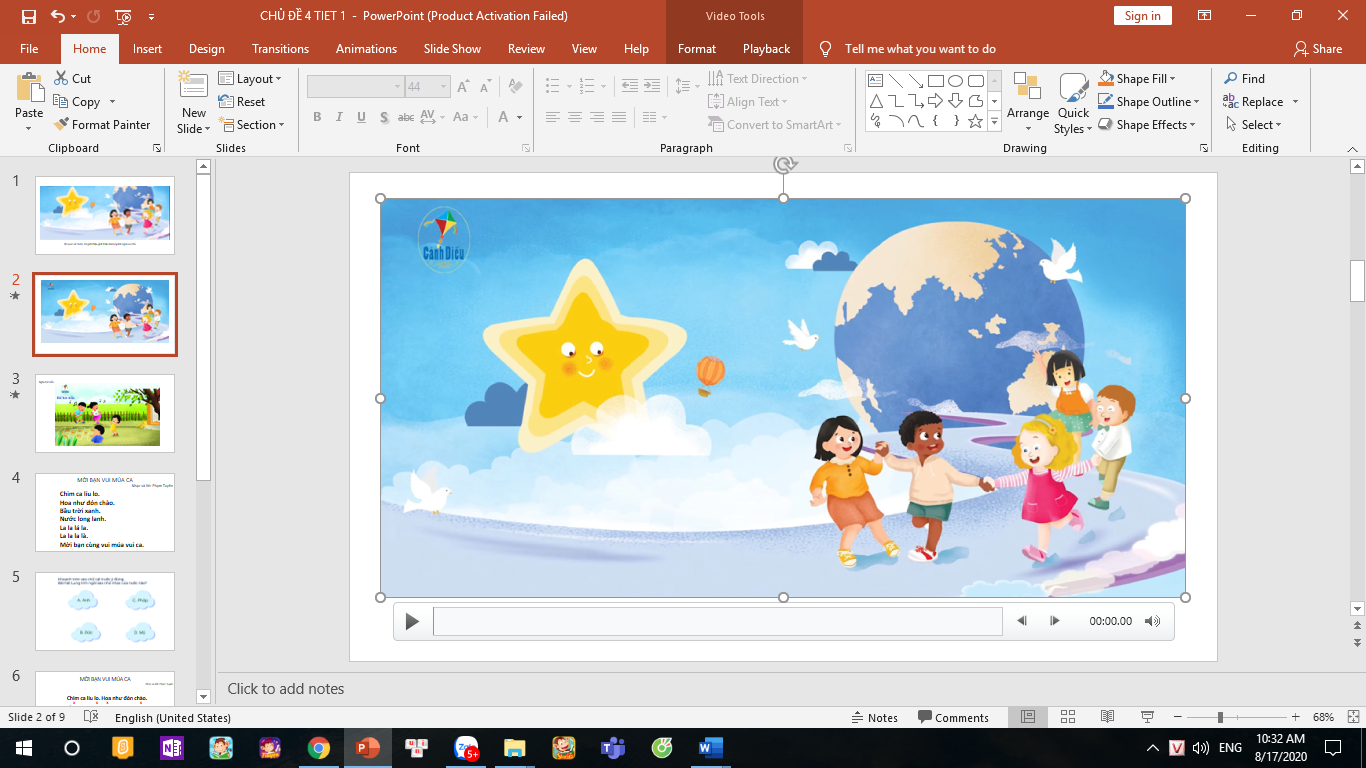 HS quan sát tranh có nhứng hình ảnh gì,  GV  giới thiệu bài lung linh ngôi sao nhỏ.
TIẾT 10
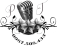 HỌC HÁT BÀI: LUNG LINH NGÔI SAO
Nhạc: Pháp
Lời việt: Lê Anh Tuấn
NGHE NHẠC: QUÊ HƯƠNG TƯƠI ĐẸP
TNKP: NÓI THEO TIẾT TẤU RIÊNG CỦA MÌNH
ÂM NHẠC 1
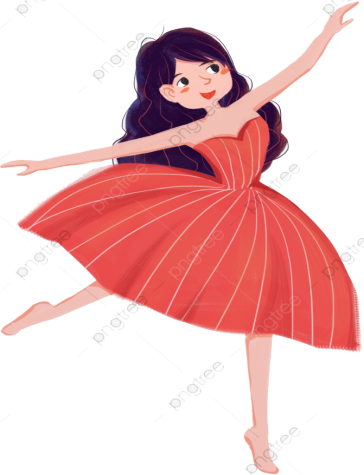 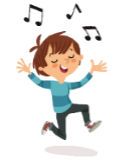 1.HỌC HÁT BÀI: LUNG LINH NGÔI SAO
Nghe hát mẫu
CÂU 1: Bầu trời cao cao lấp lánh sao.
CÂU 2: Những ánh sao lung linh đêm hè.
CÂU 3: Tiếng gió vi vu nghe xa vời.
CÂU 4: Tiếng sáo ngân nga bên kia đồi.
CÂU 5: Bầu trời cao cao lấp lánh sao.
CÂU 6: Những ánh sao lung linh đêm hè.
ĐOC  LỜI CA
CÂU 1  6
CÂU 5 + 6
CÂU 3 + 4
CÂU 1  4
CÂU 1 + 2
CÂU 6
CÂU 2
CÂU 4
CÂU 5
CÂU 1
CÂU 3
DẠY NỐI TIẾP CÂU
CÂU 1
Bầu trời cao cao lấp lánh sao.
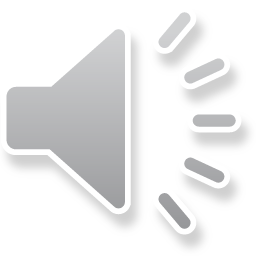 CÂU 1
Những ánh sao lung linh đêm hè.
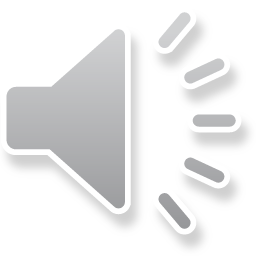 CÂU 1+2
Bầu trời cao cao lấp lánh sao. Những ánh sao lung linh đêm hè.
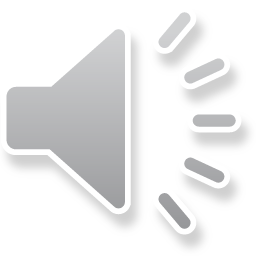 CÂU 3
Tiếng gió vi vu nghe xa vời.
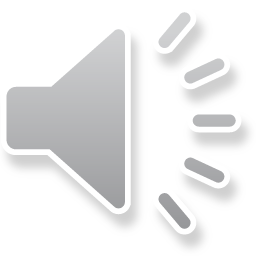 CÂU 4
Tiếng sáo ngân nga bên kia đồi.
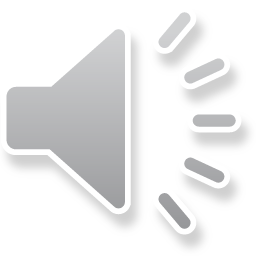 CÂU 3+4
Tiếng gió vi vu nghe xa vời. Tiếng sáo ngân nga bên kia đồi.
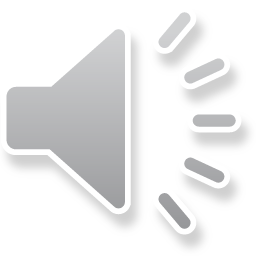 CÂU 1+2+3+4
Bầu trời cao cao lấp lánh sao. Những ánh sao lung linh đêm hè. Tiếng gió vi vu nghe xa vời. Tiếng sáo ngân nga bên kia đồi.
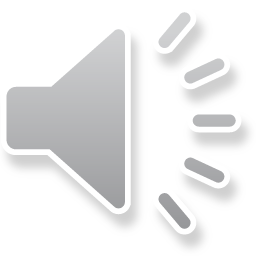 CÂU 5(giống câu 1)
Bầu trời cao cao lấp lánh sao.
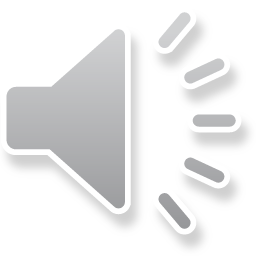 CÂU 6(GIỐNG CÂU 2)
Những ánh sao lung linh đêm hè.
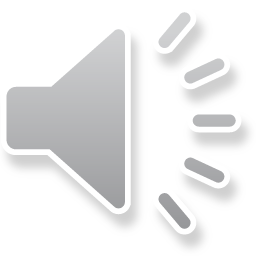 CÂU 5+6
Bầu trời cao cao lấp lánh sao.
Những ánh sao lung linh đêm hè.
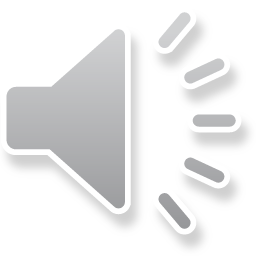 Bầu trời cao cao lấp lánh sao.
Những ánh sao lung linh đêm hè.
Tiếng gió vi vu nghe xa vời.
Tiếng sáo ngân nga bên kia đồi.
Bầu trời cao cao lấp lánh sao.
Những ánh sao lung linh đêm hè.
Hát cả bài với Piano
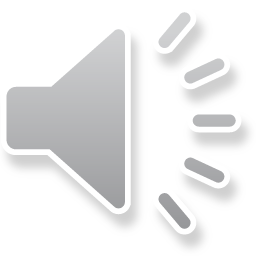 Hát cả bài với các hình Thức
HD Hát  gõ đệm theo nhịp
Bầu trời cao cao lấp lánh sao.
        
Những ánh sao lung linh đêm hè.

Tiếng gió vi vu nghe xa vời.

Tiếng sáo ngân nga bên kia đồi.

Bầu trời cao cao lấp lánh sao.

Những ánh sao lung linh đêm hè.
x                 x                x                  x
x                     x                   x                  x
x                x               x               x
x                    x                   x                x
x                 x                x                  x
x                     x                   x                  x
Em hãy chọn hình ảnh thể hiện biểu tượng hòa binh?
CHIM BỒ CÂU
CÂY CỐI
MẶT TRỜI
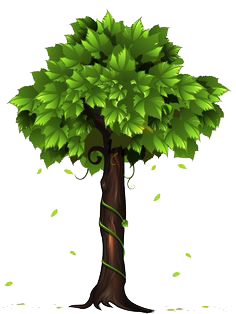 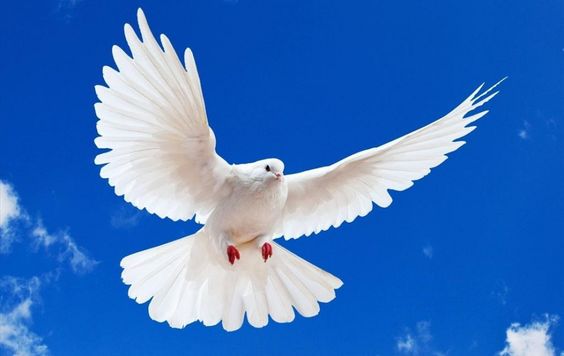 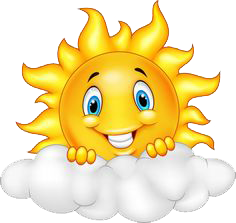 x
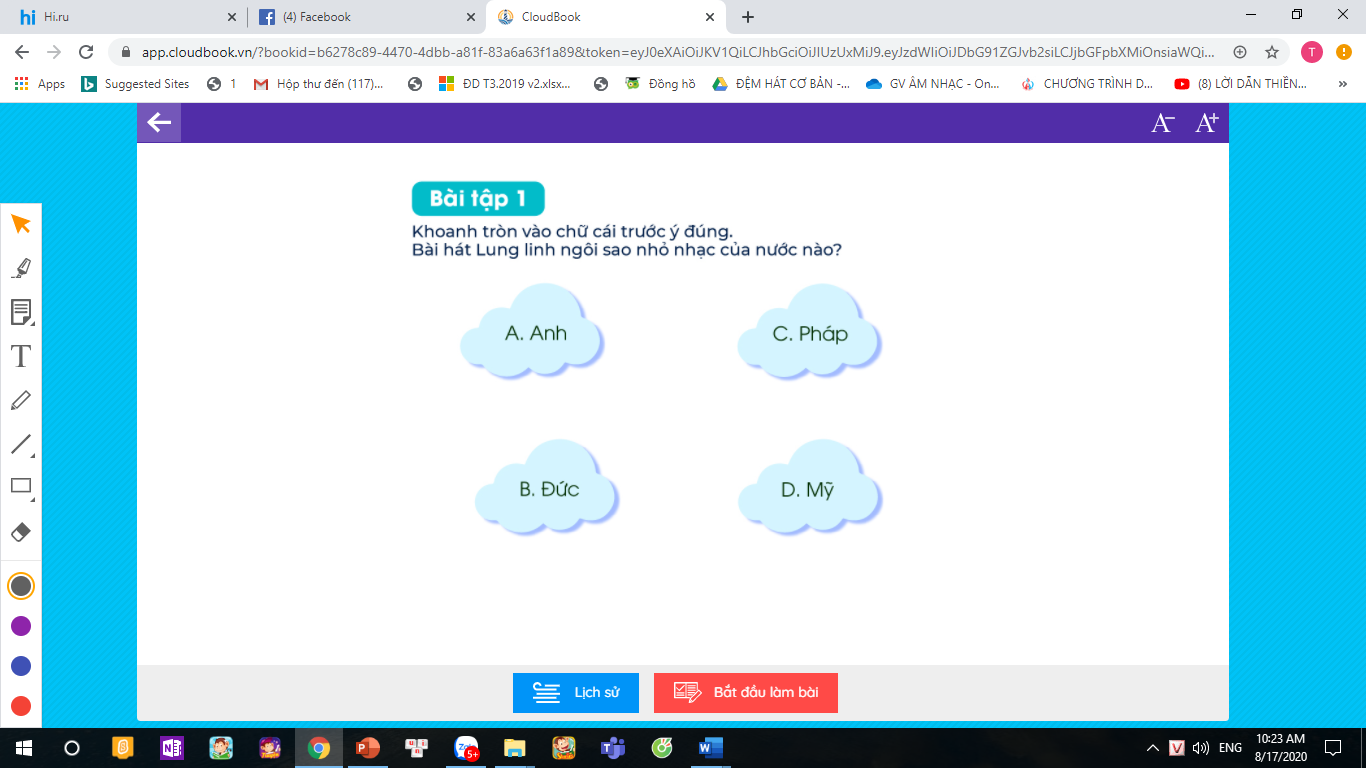 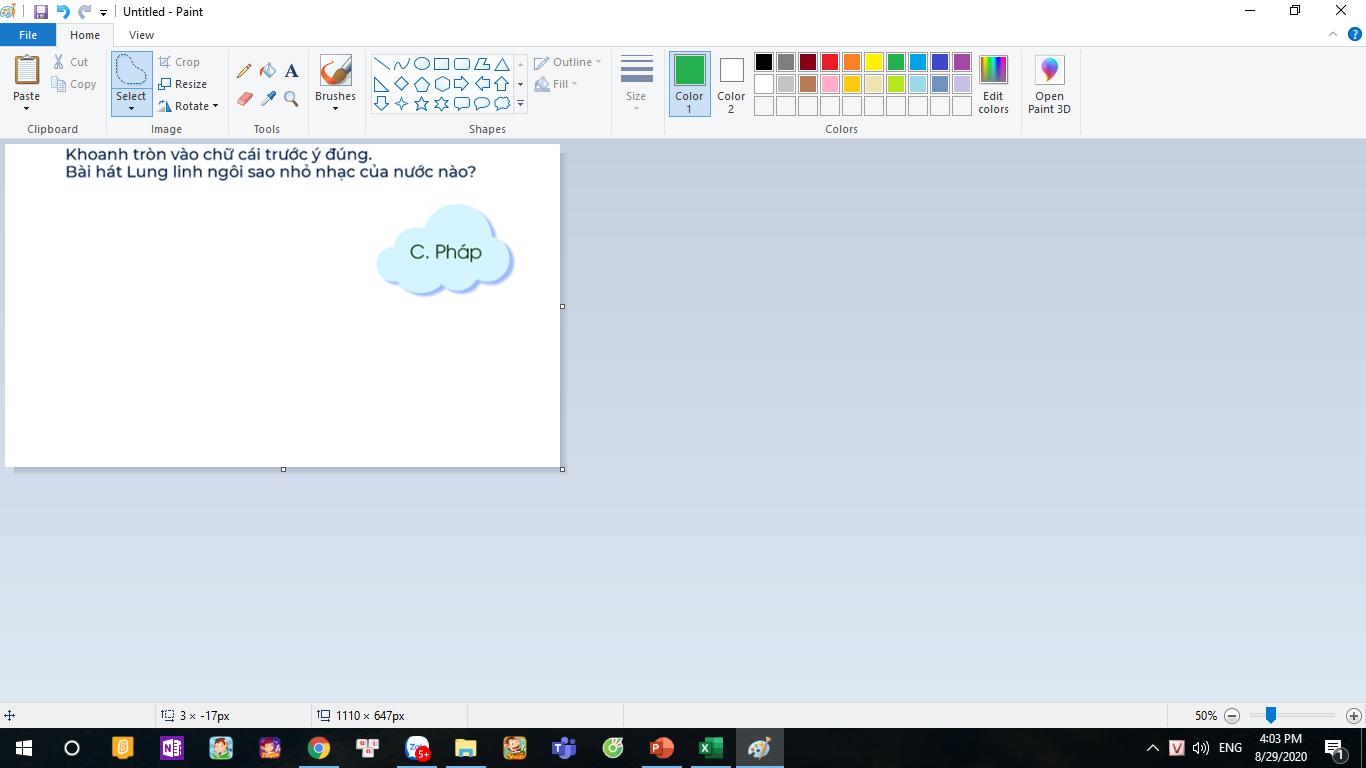 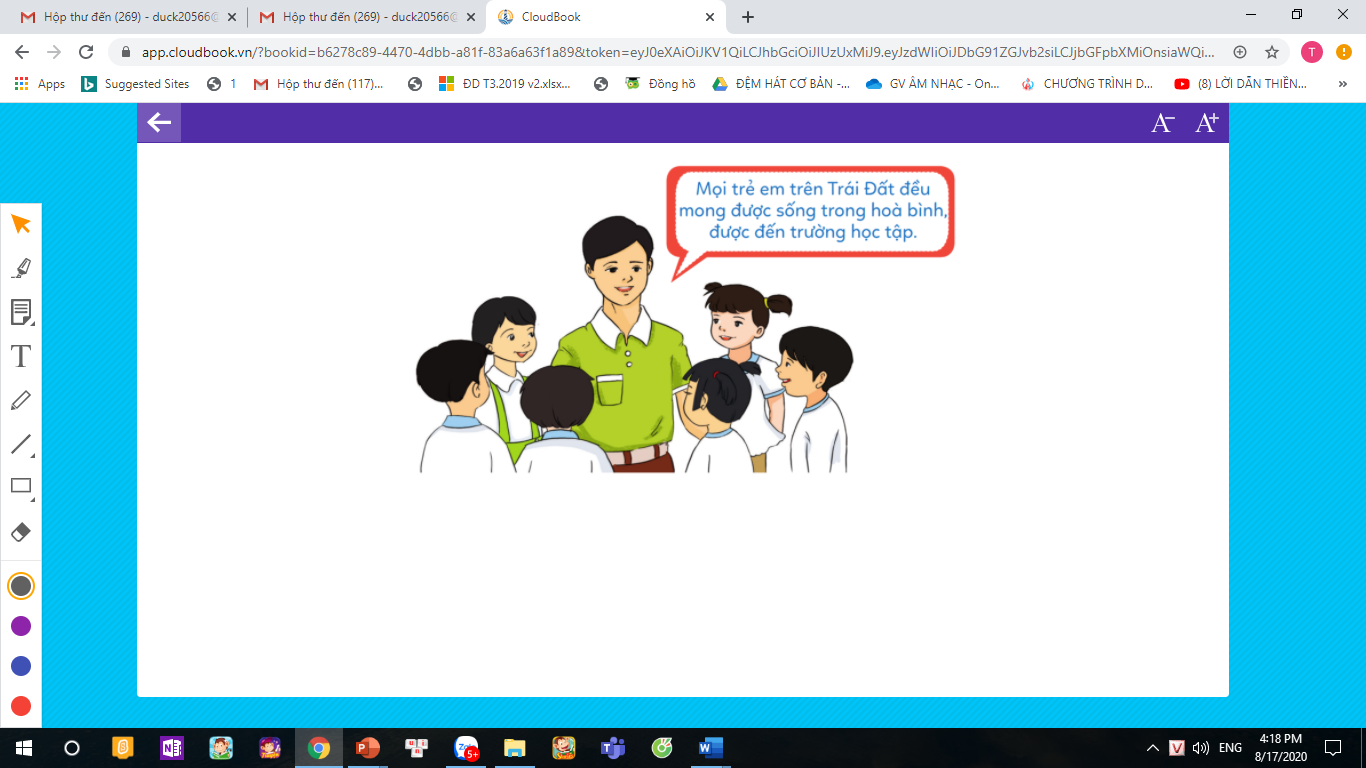 Bài hát Lung linh ngôi sao nhỏ kể về điều gì?
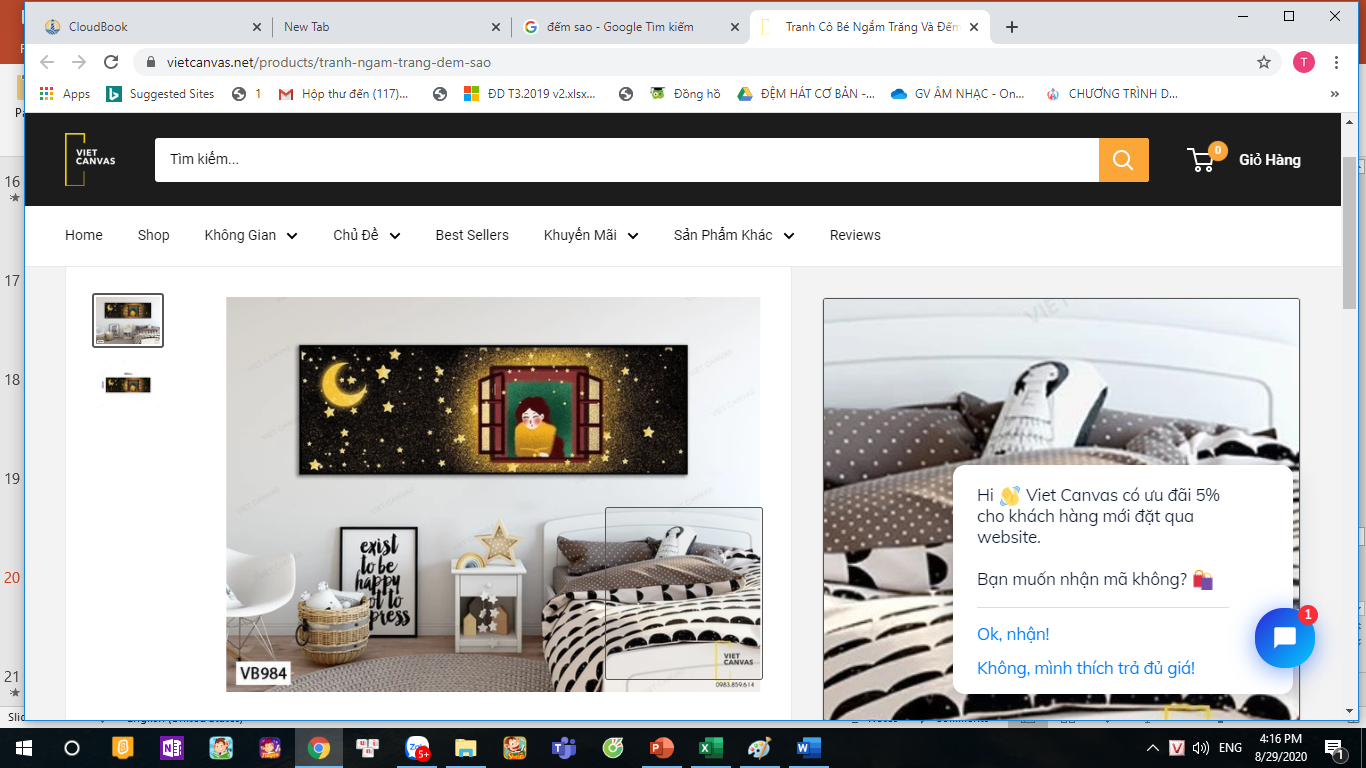 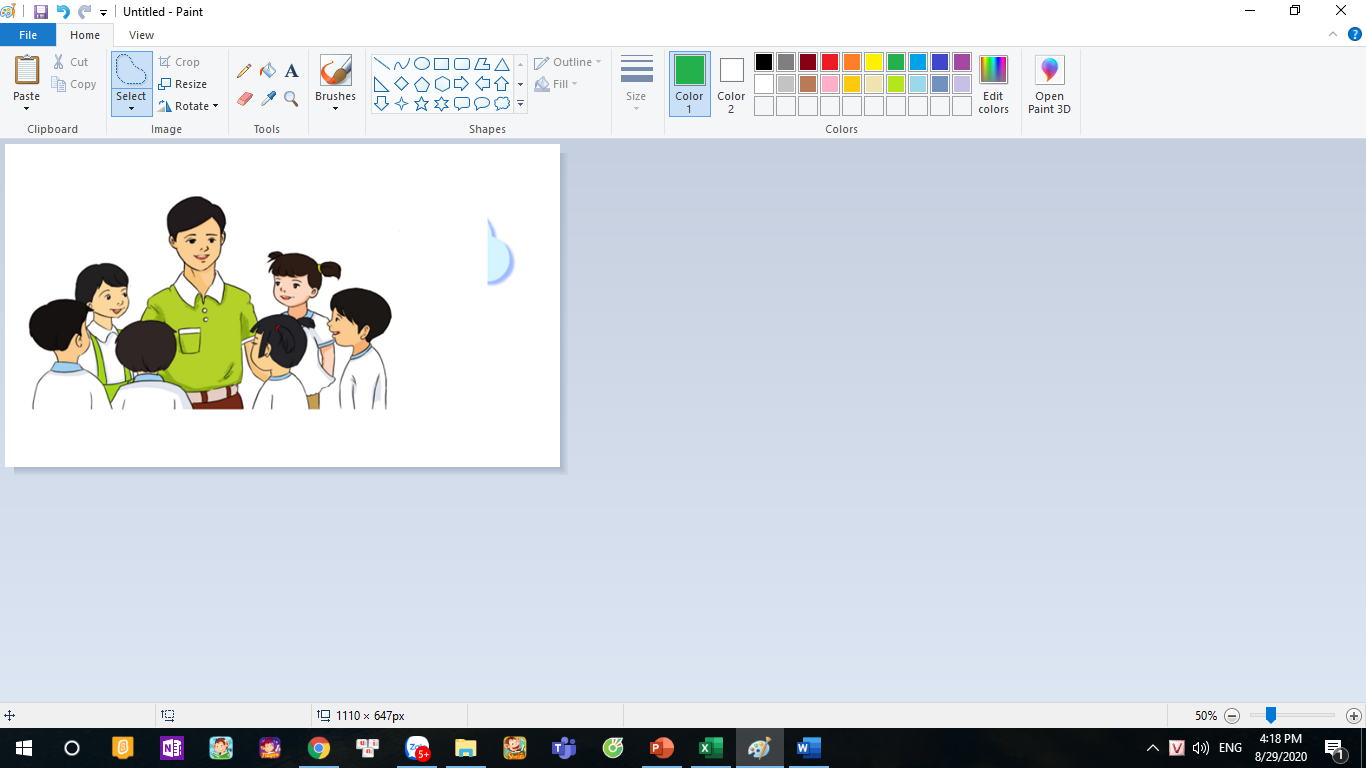 Ngắm nhìn bầu trời sao lung linh thật tuyệt vời các em ạ. Hãy tìm cơ hội ngắm bầu trời đầy sao và hãy chia sẻ cảm xúc của con khi ngắm nhìn bầu trời sao với lớp mình trong tiết học tiếp theo nhé. (Các thầy cô nhớ xóa khung chữ này khi trình chiếu nhé)
2.NGHE NHẠC: QUÊ HƯƠNG TƯƠI ĐẸP
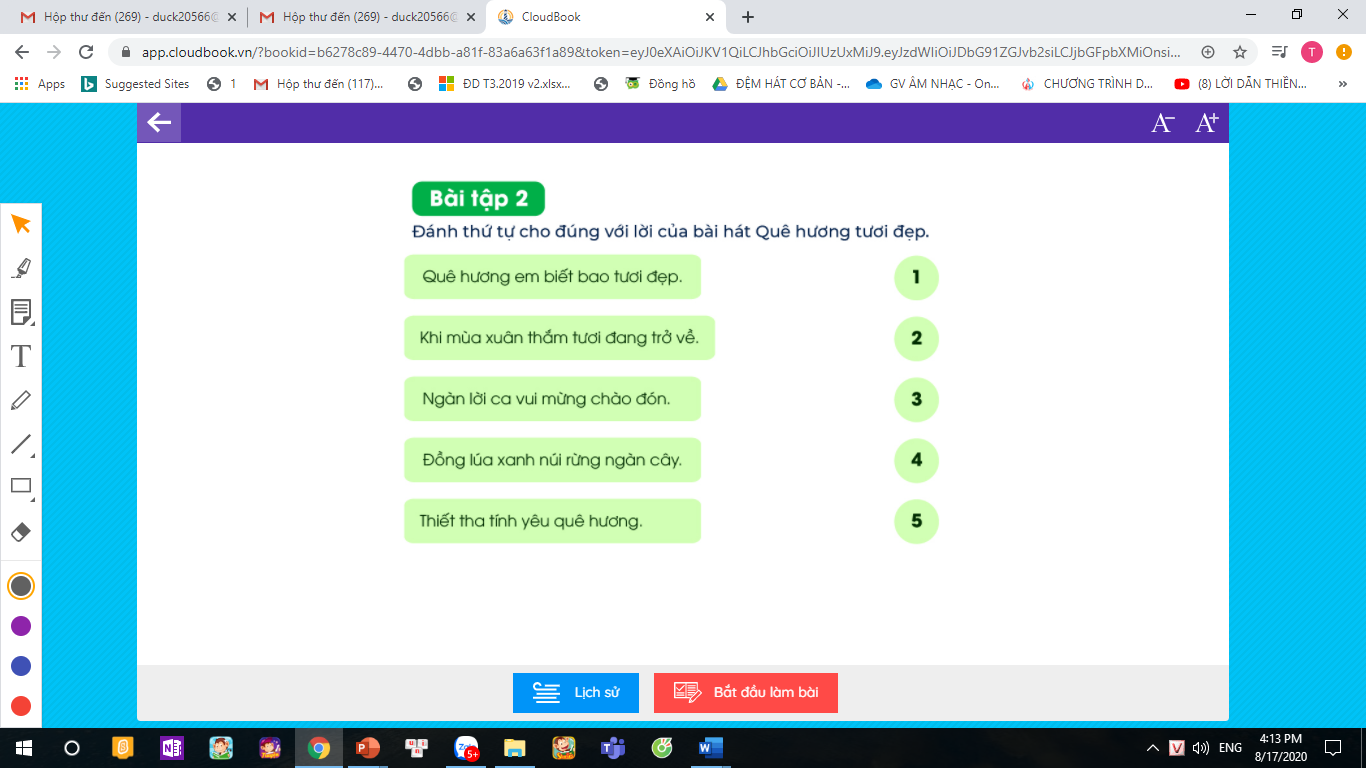 1
3
4
2
5
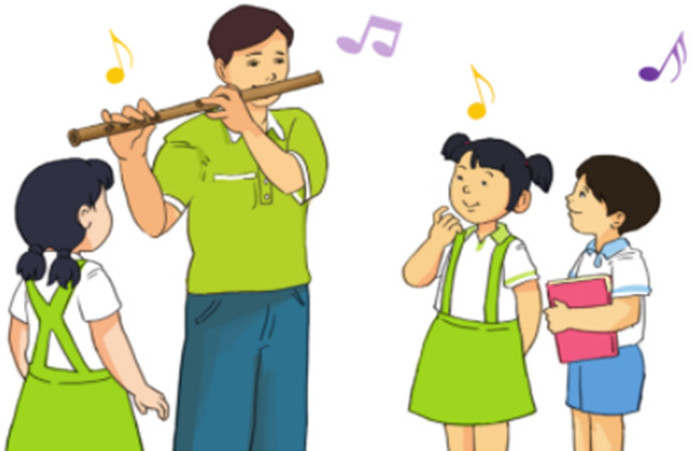 TRẢI NGHIỆM VÀ KHÁM PHÁ: NÓI THEO TIẾT TẤU RIÊNG CỦA MÌNH
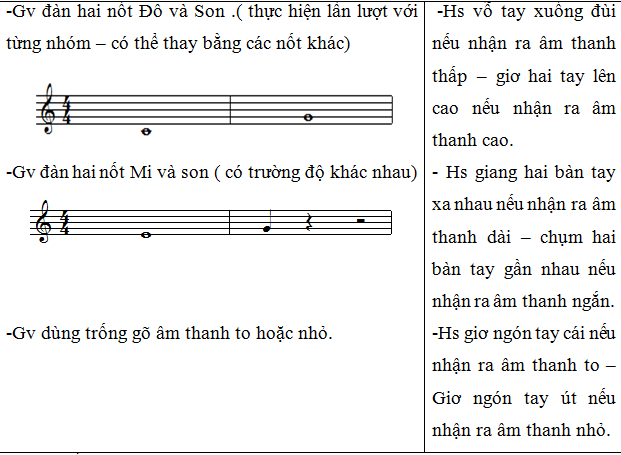 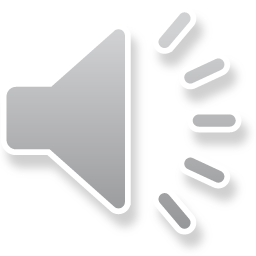 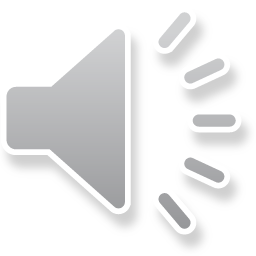 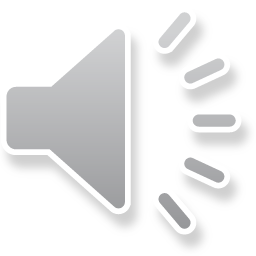 ĐỌC LỜI CA
NGÔI SAO LẤP LÁNH
Này vì sao kia lấp lánh ơi.
	Sao tôi không biết tên của bạn.
	Trên cao tung bay quanh thế gian.
	Như viên kim cương xinh giữa trời.
	Này vì sao kia lấp lánh ơi.
	Sao tôi không biết tên của bạn.
GIÁO DỤC-CỦNG CỐ-DẶN DÒ
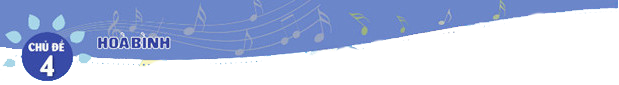 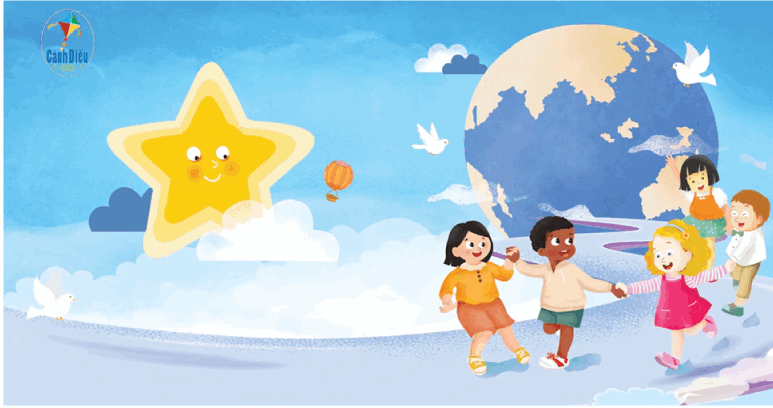 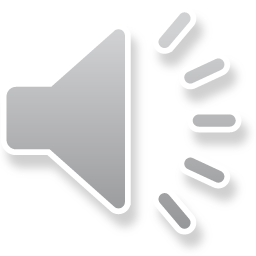 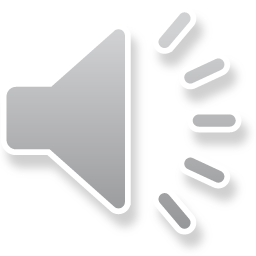 Chúc quý thầy cô mạnh khỏe các em học sinh chăm ngoan học giỏi
Bản quyền TT-ÂN-Phi Trường 0987508433 cấm chia sẻ dưới mọi hình thức